Департамент социальной политики Муниципальное бюджетное общеобразовательное учреждение«Средняя общеобразовательная школа №10»
Артикуляционная гимнастика
(методические материалы для учителей, работающих в  
1-2 специальных (коррекционных) классах VII-VIII вида)
С.В.Ковалева, зам. дир . по УВР НШ,
учитель начальных классов
(учитель-олигофренопедагог)
Курган, 2012 г.
Сказка про весёлый Язычок (1).
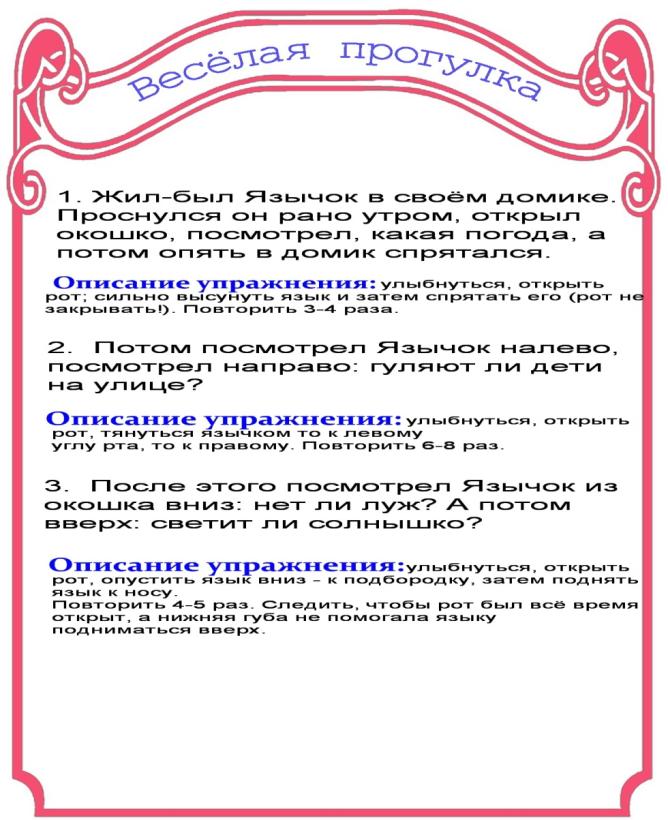 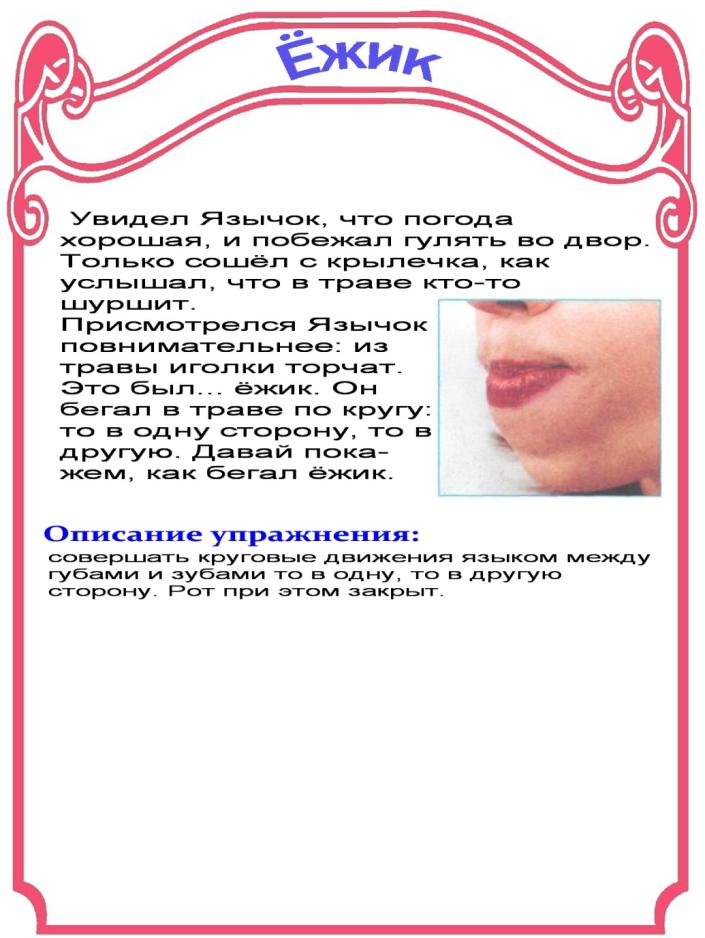 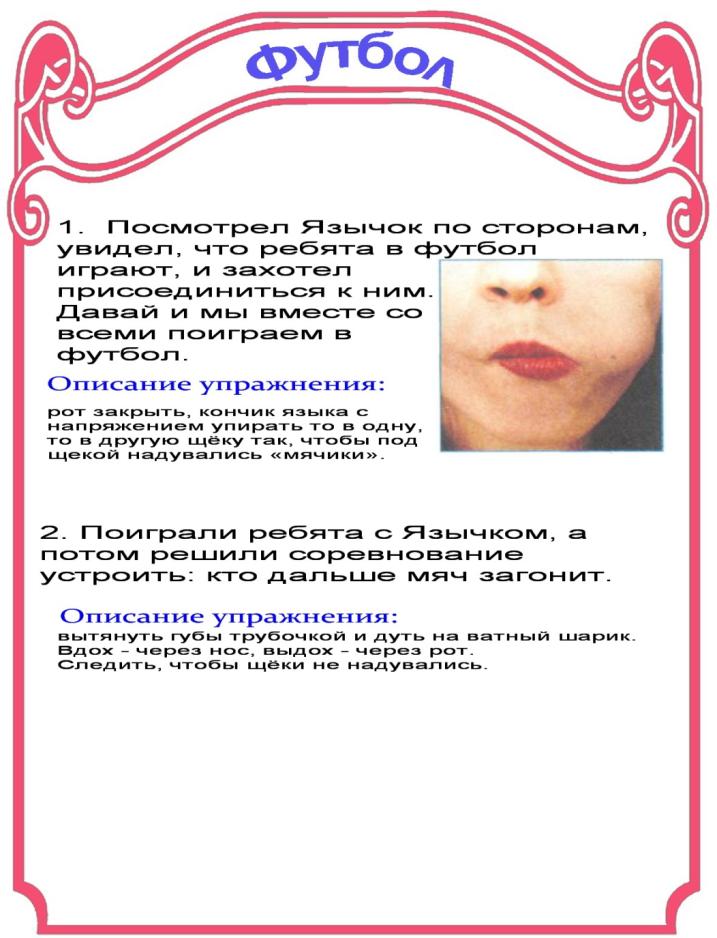 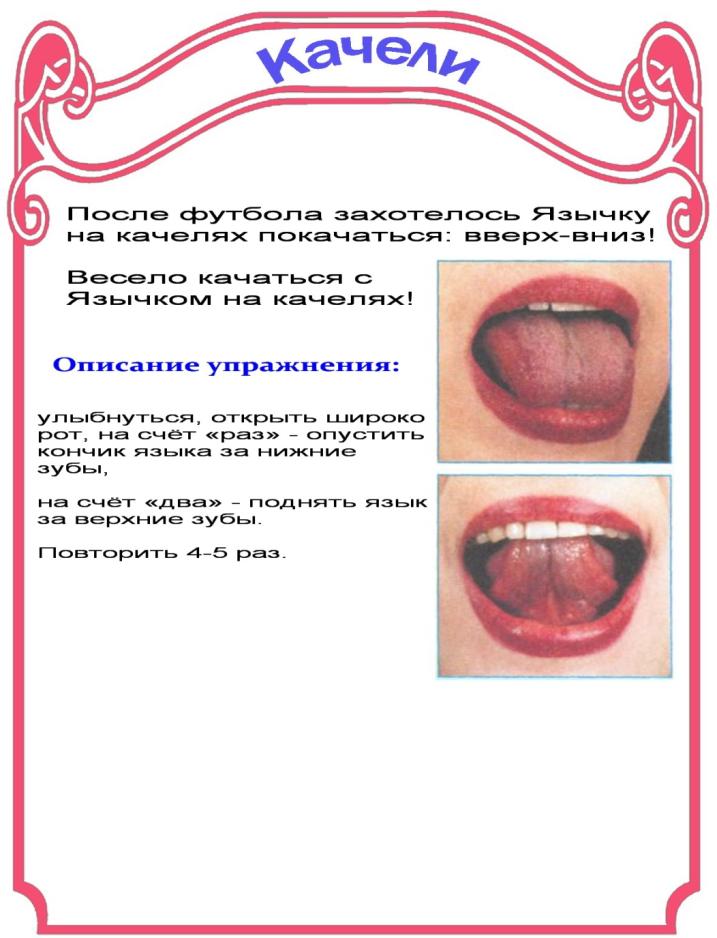 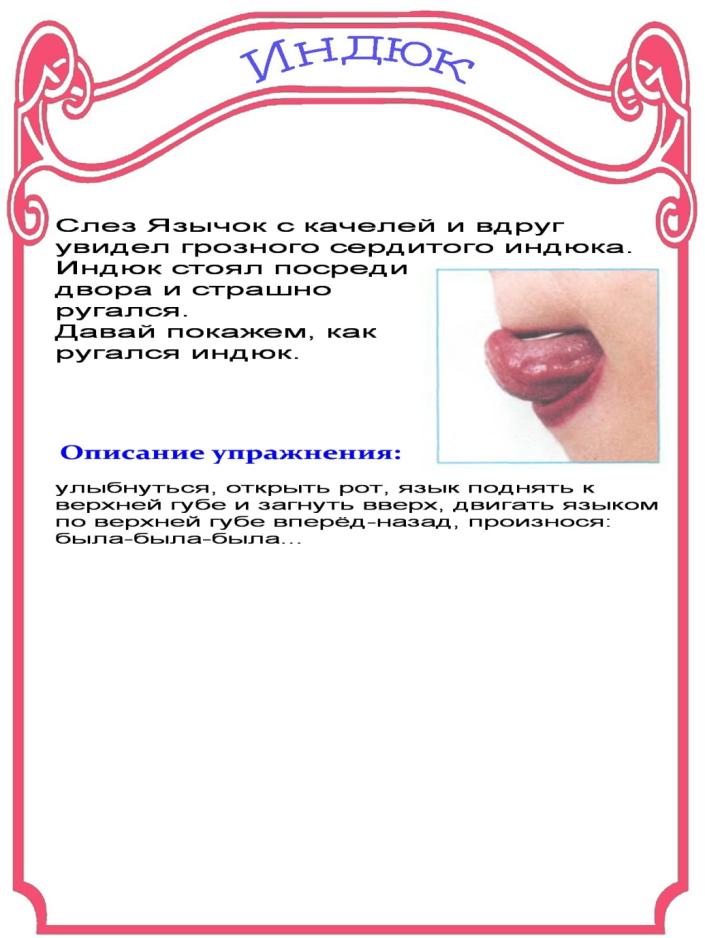 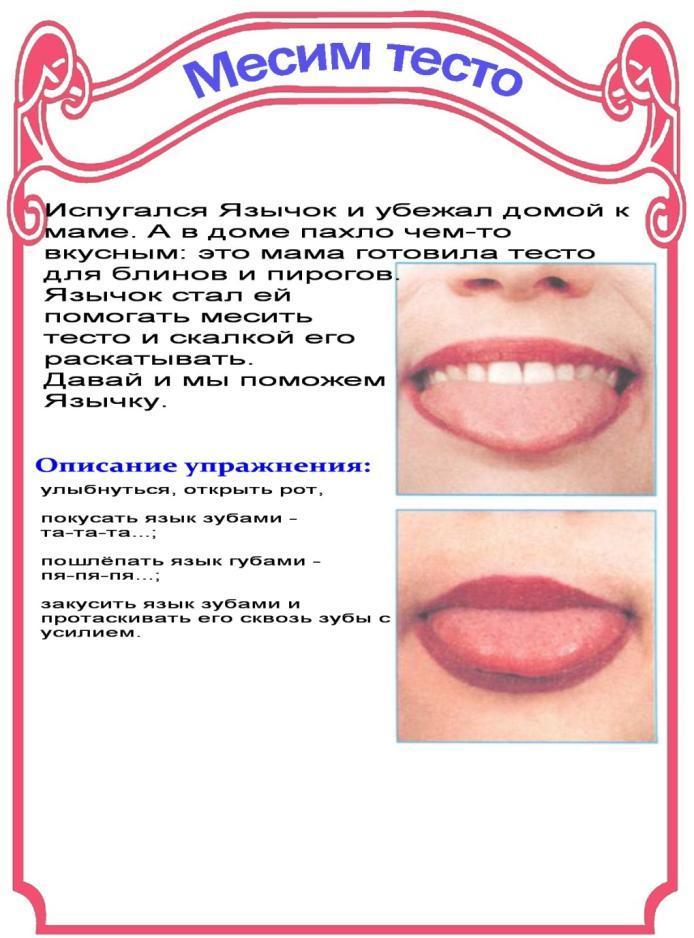 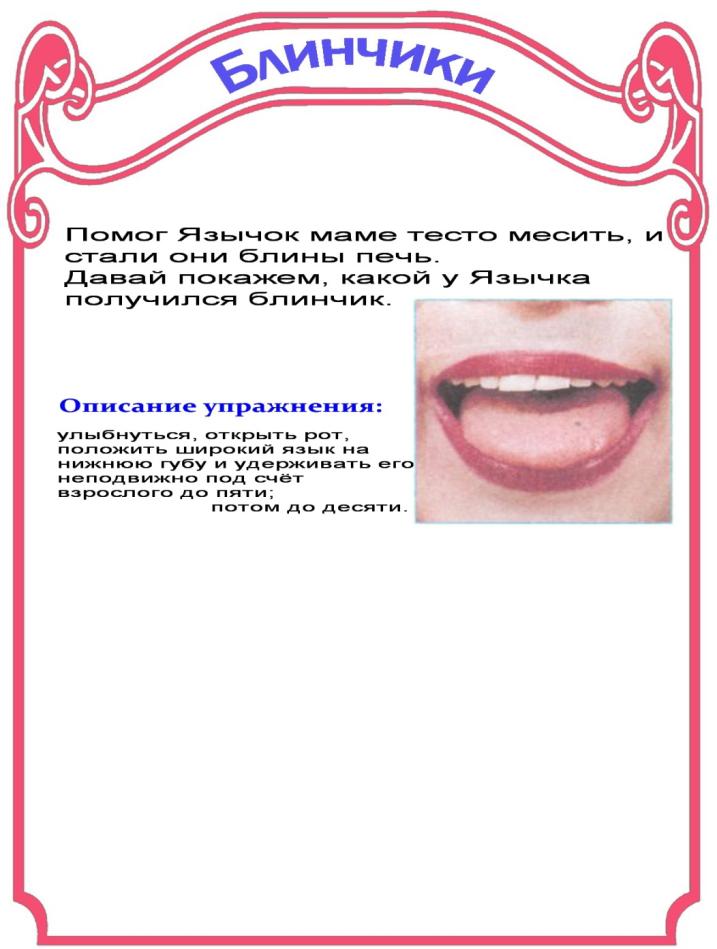 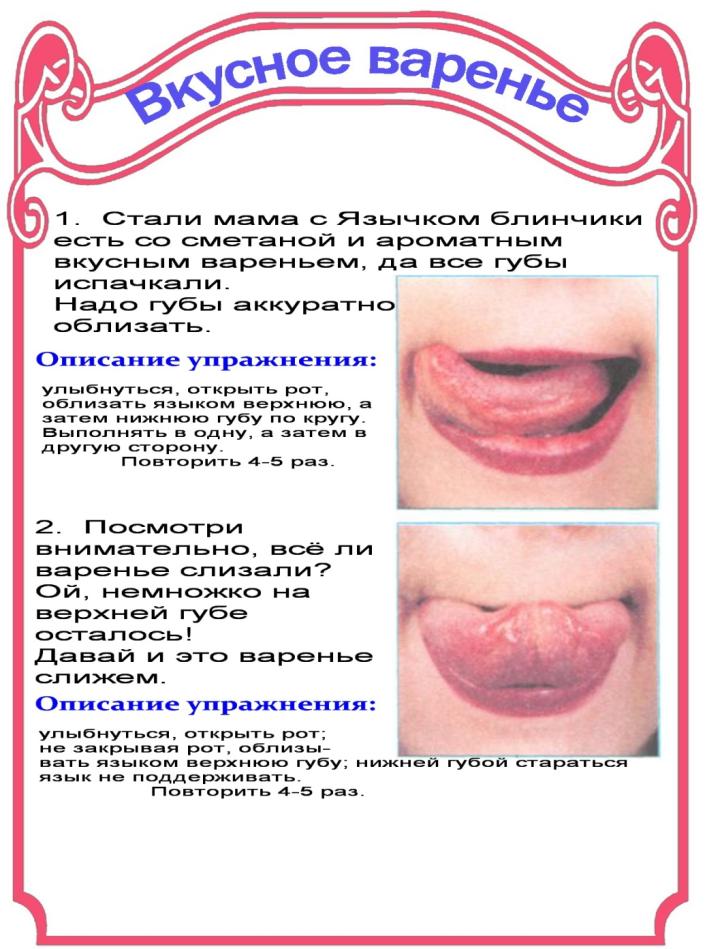 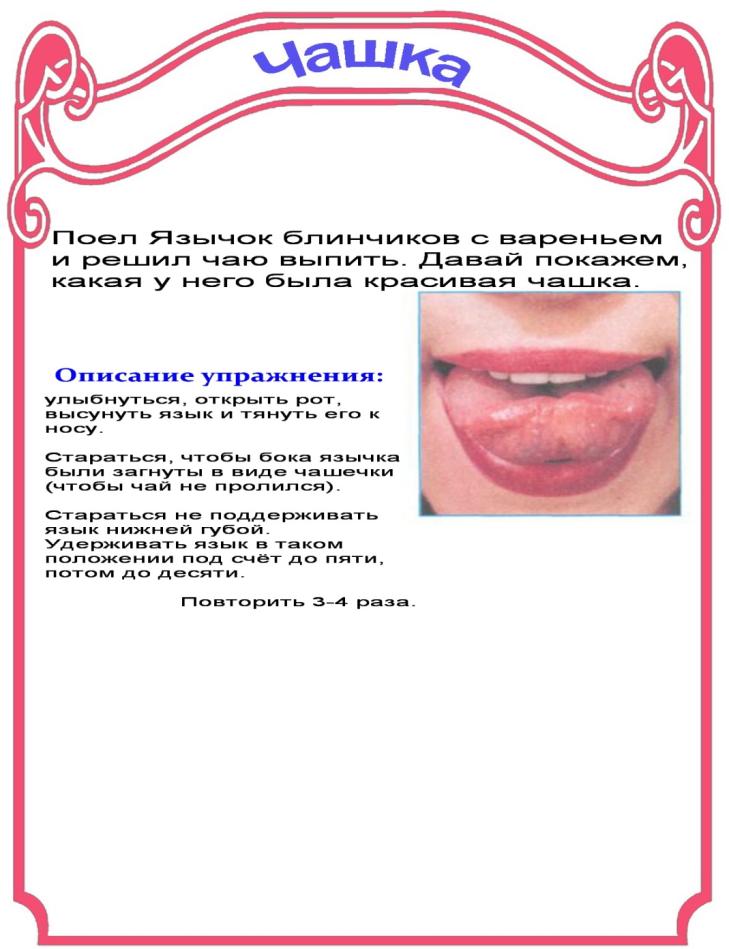 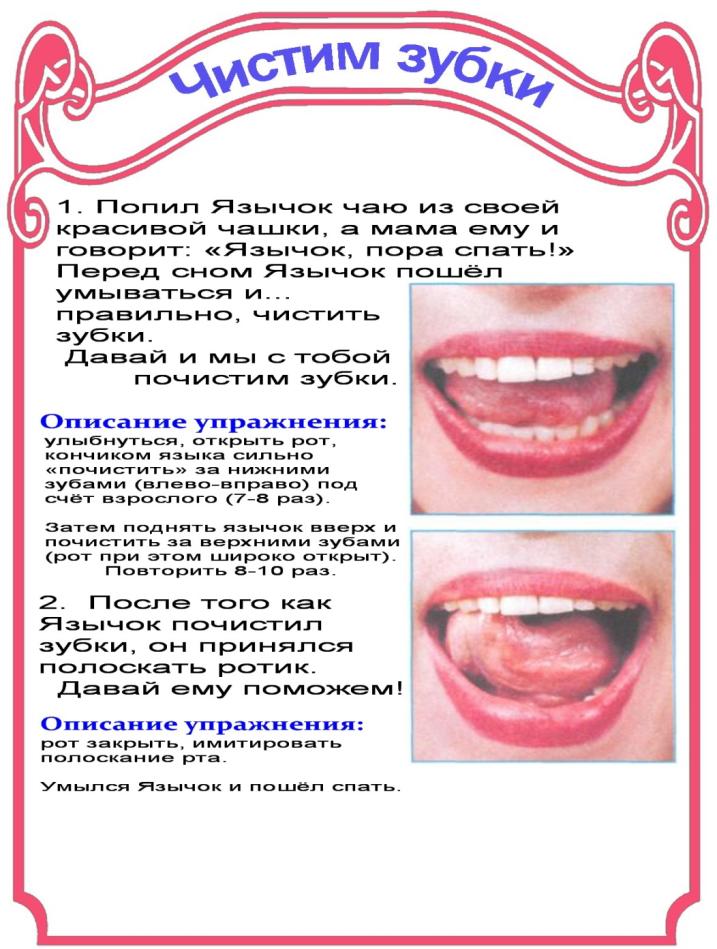 Сказка про весёлый Язычок (2).
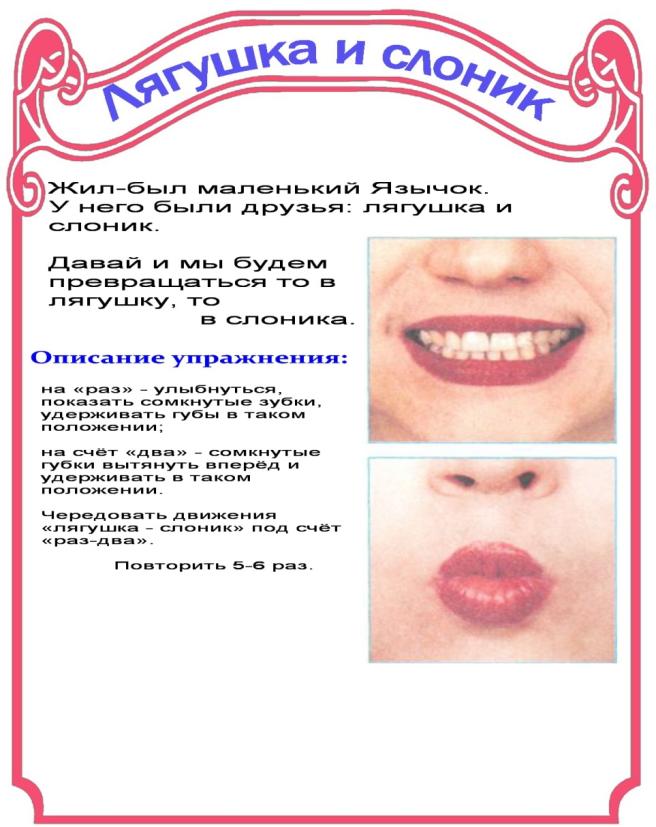 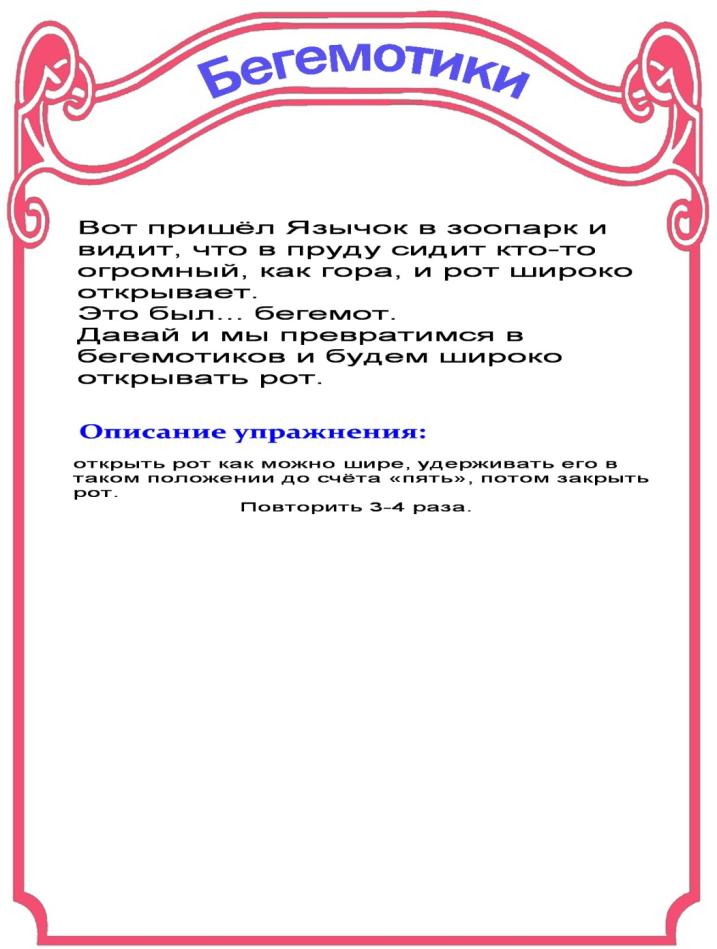 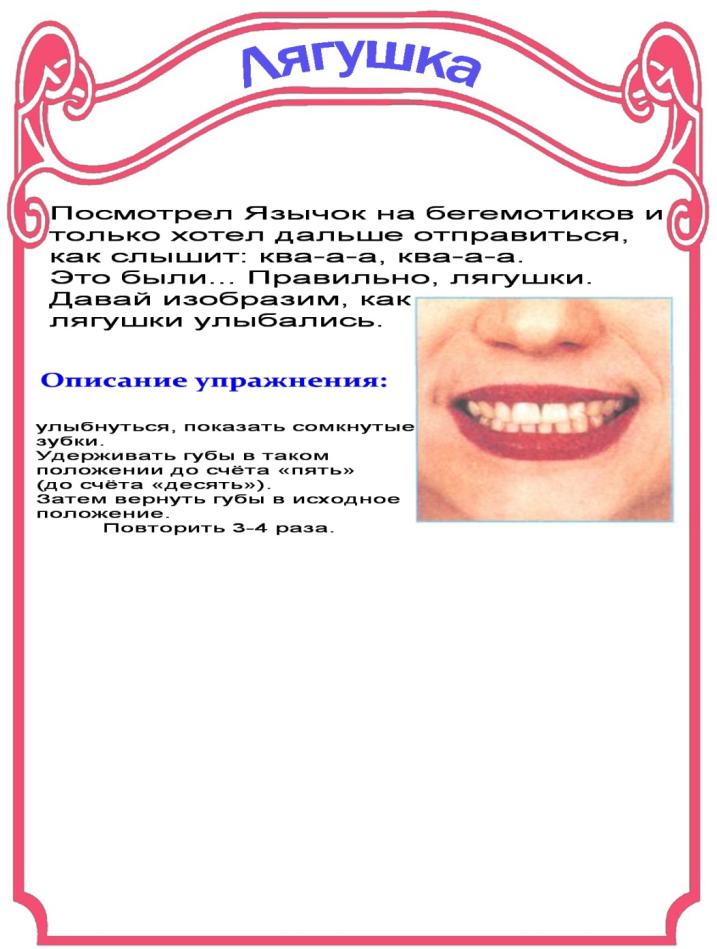 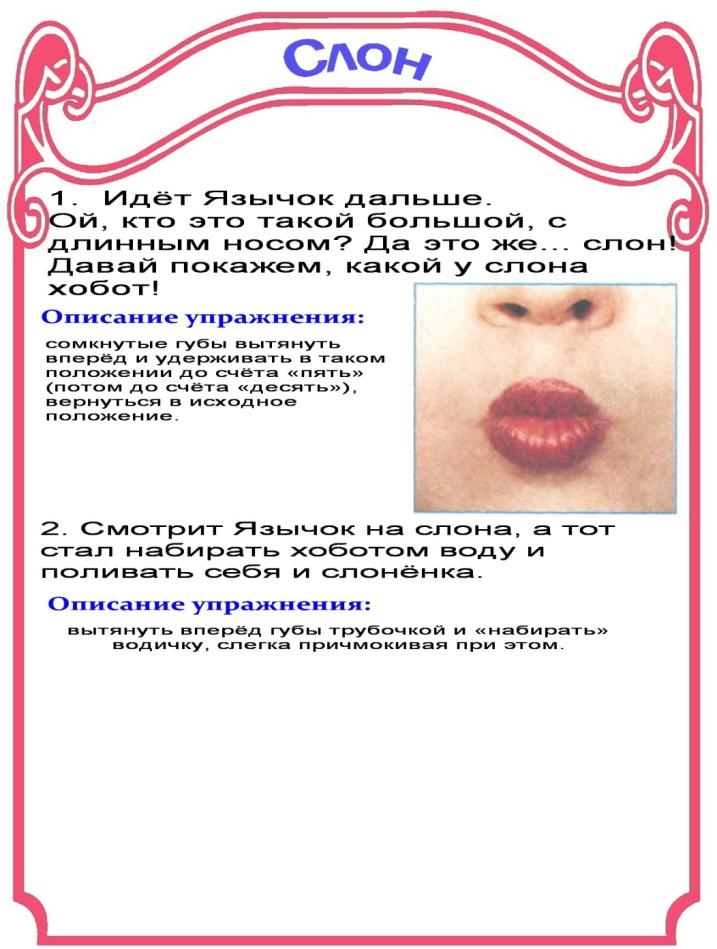 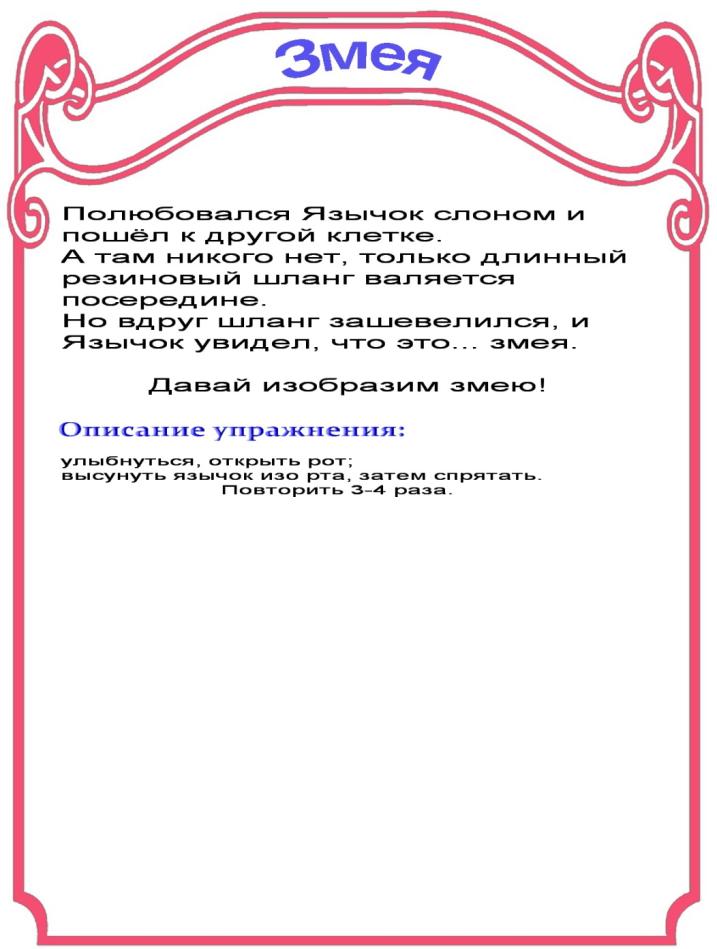 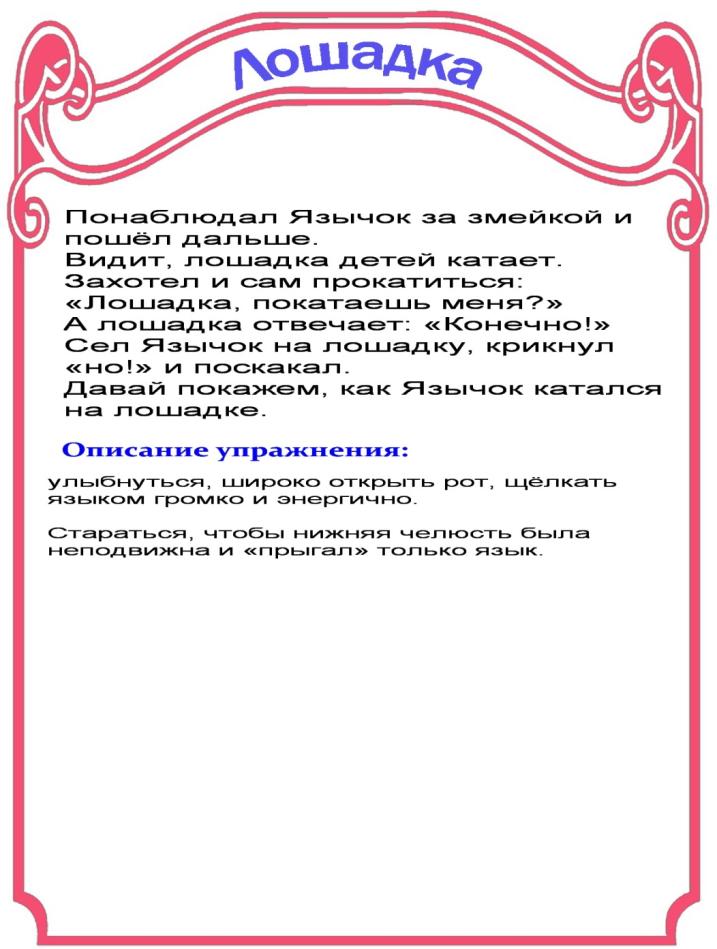 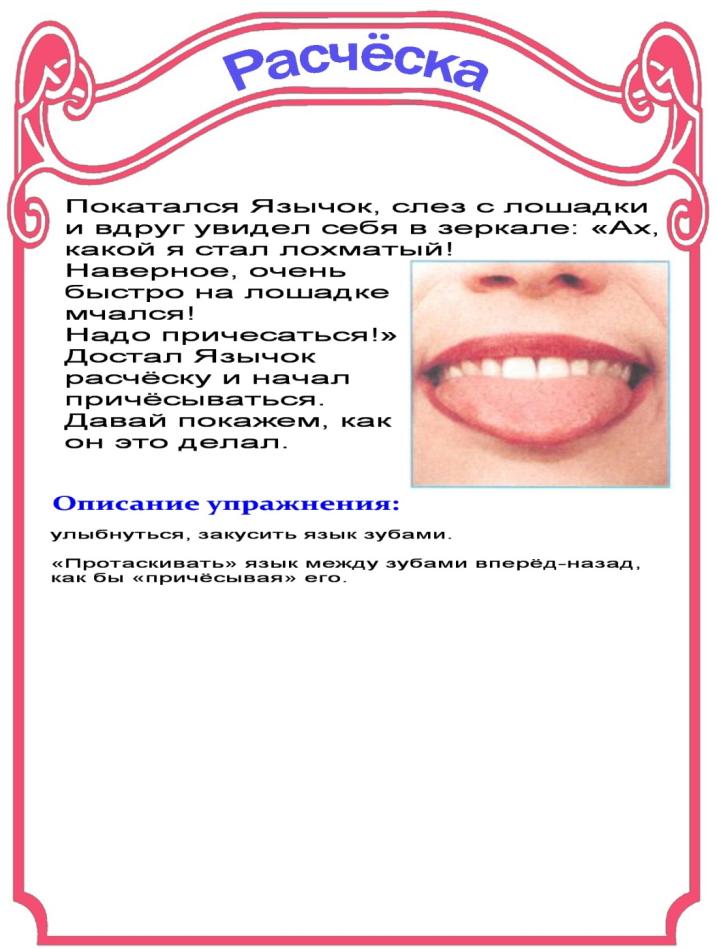 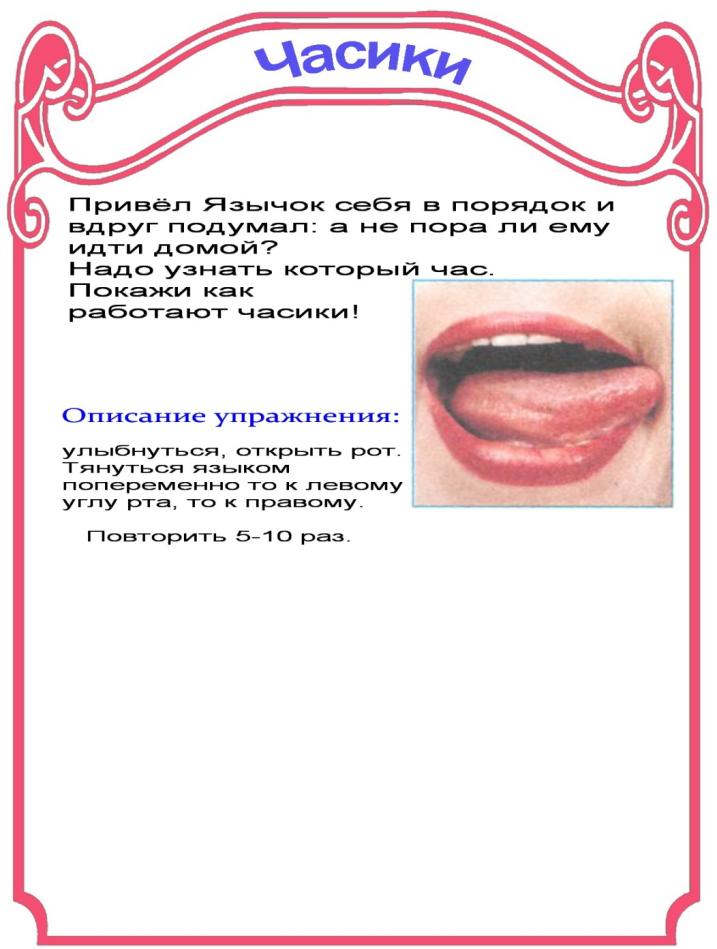 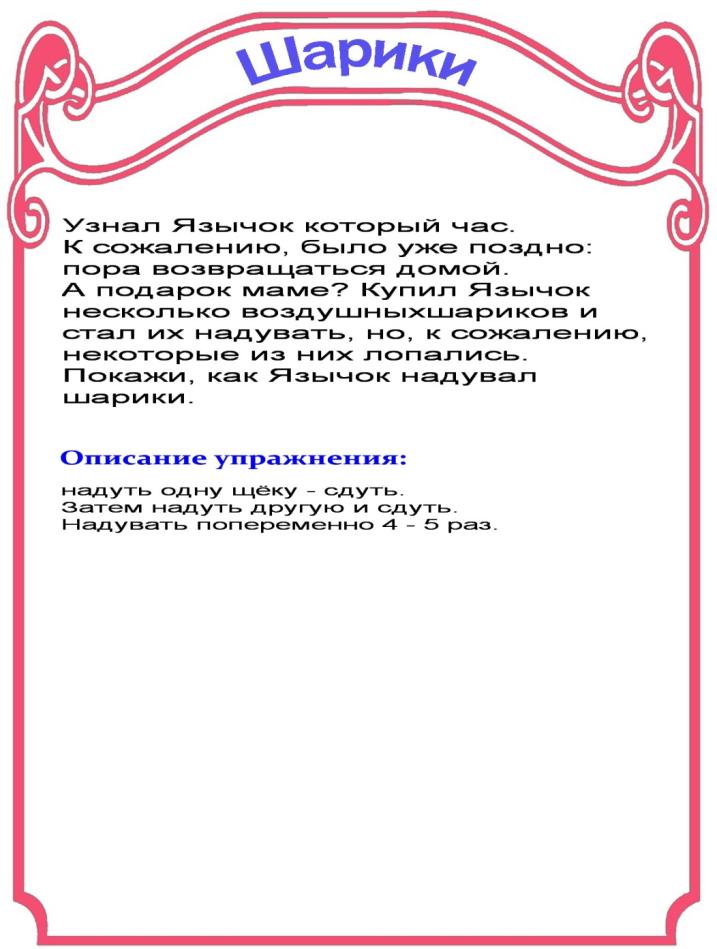 Сказка про весёлый Язычок (3).
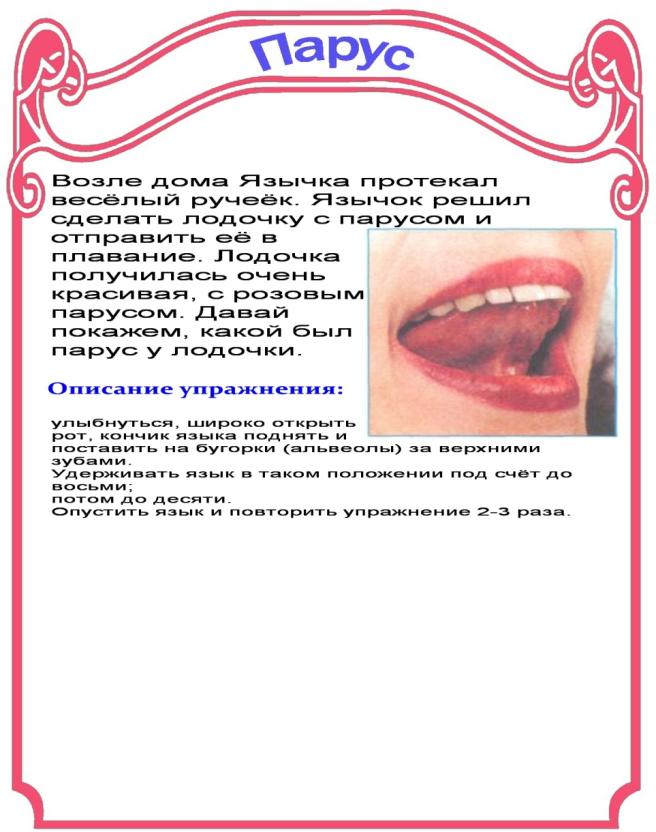 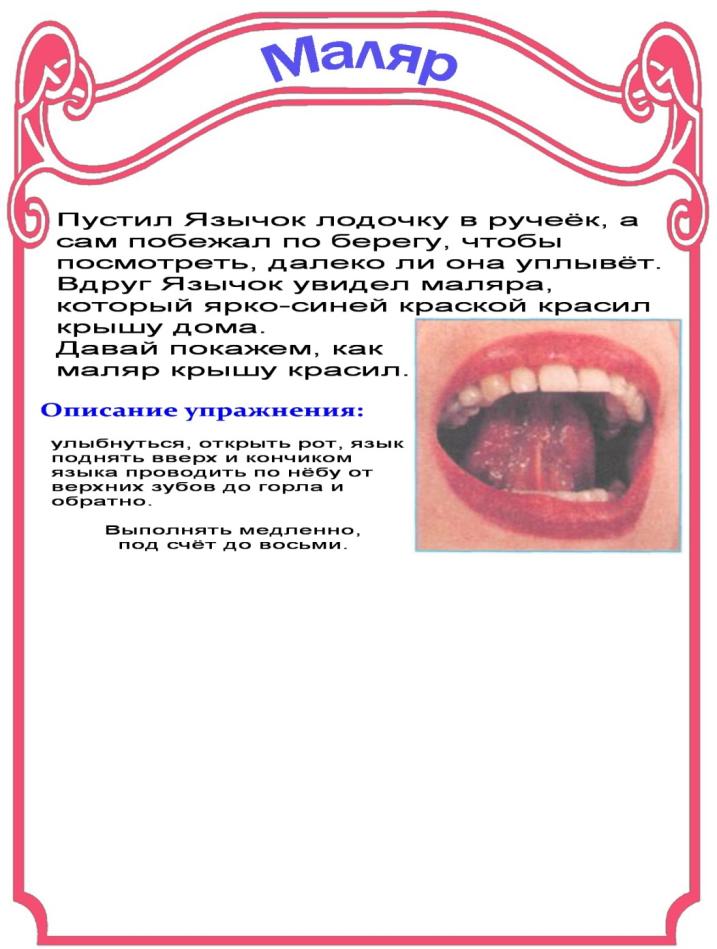 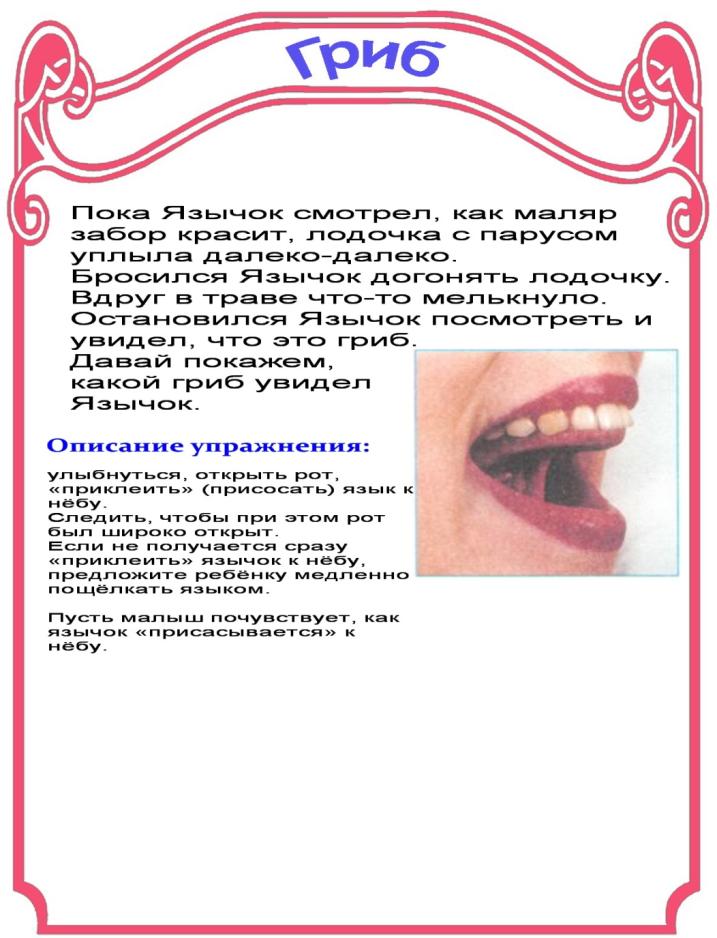 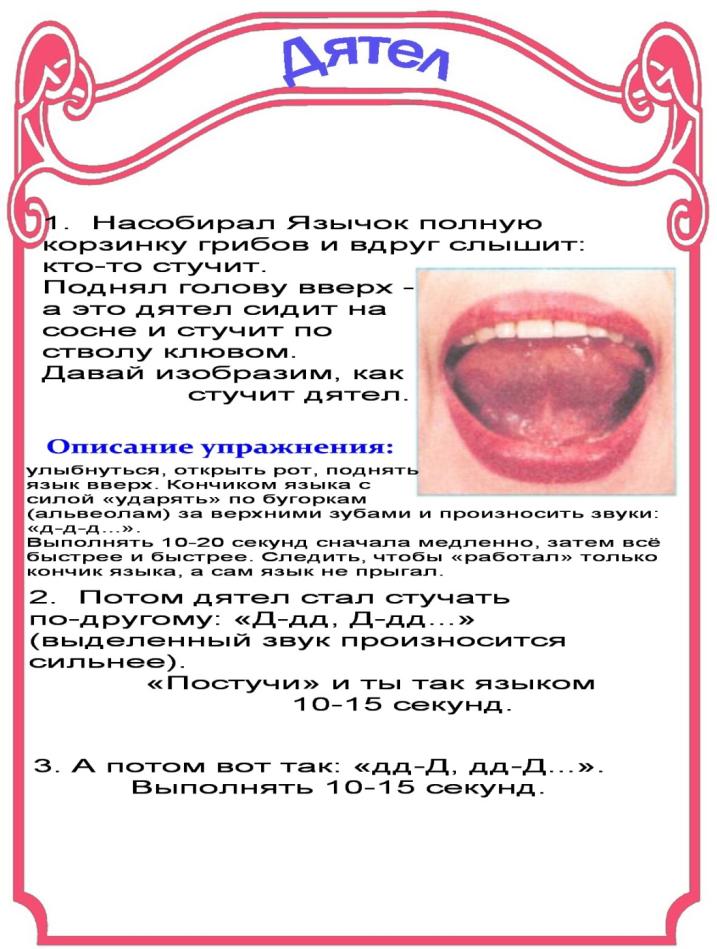 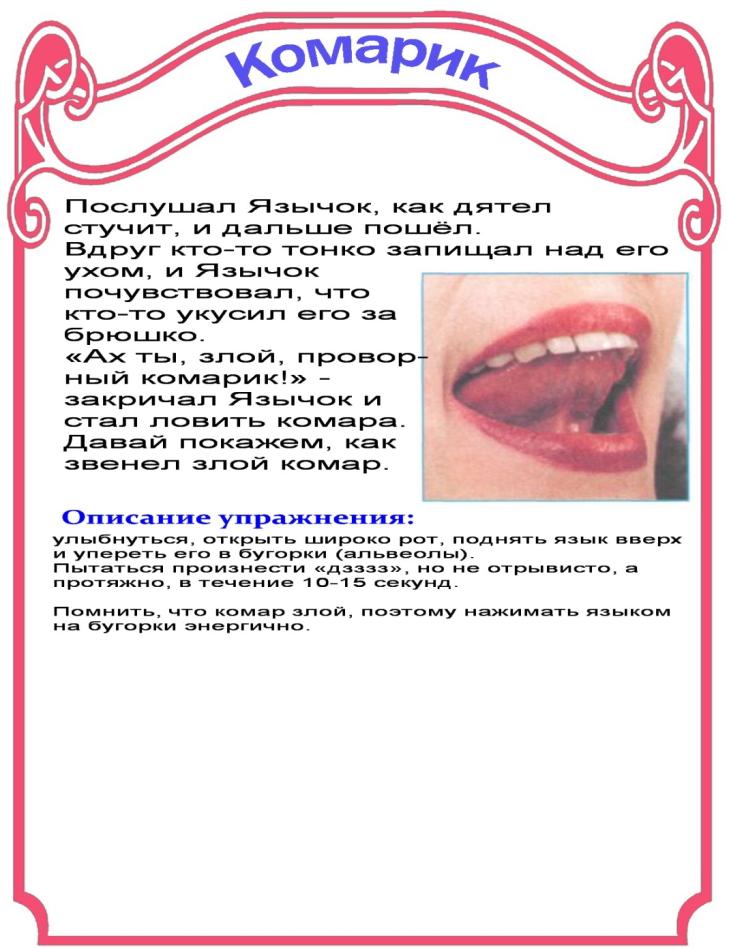 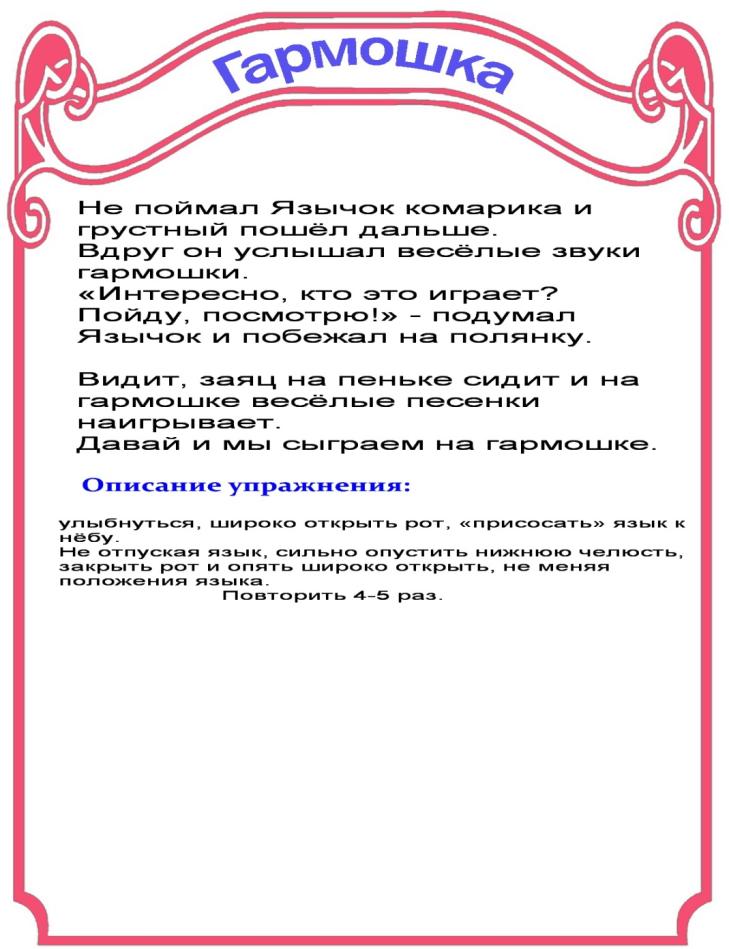 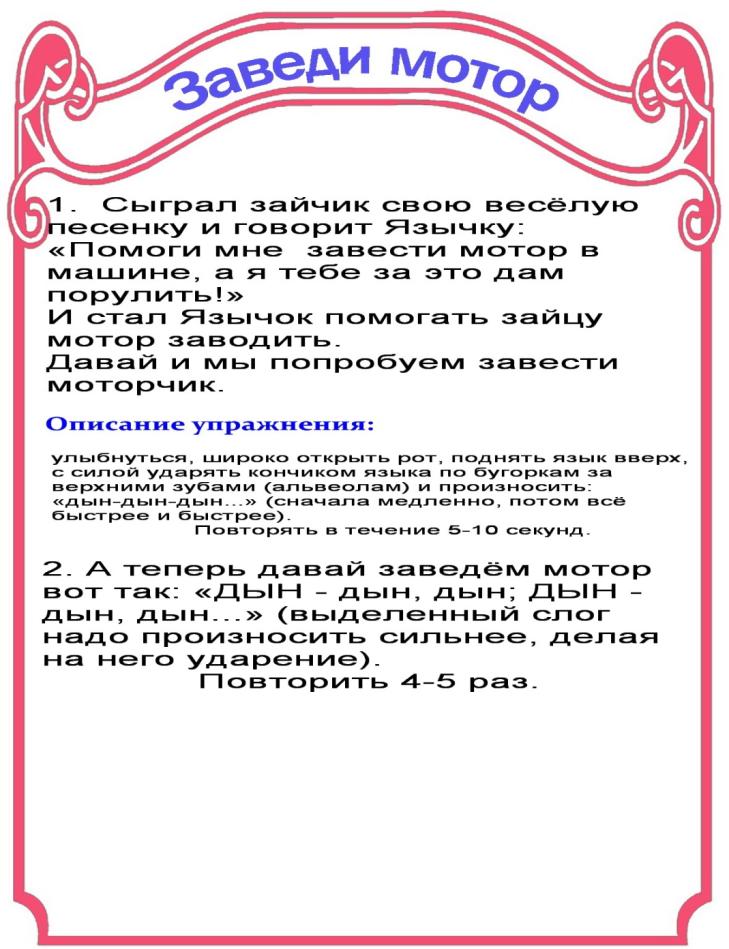 Другие упражнения.
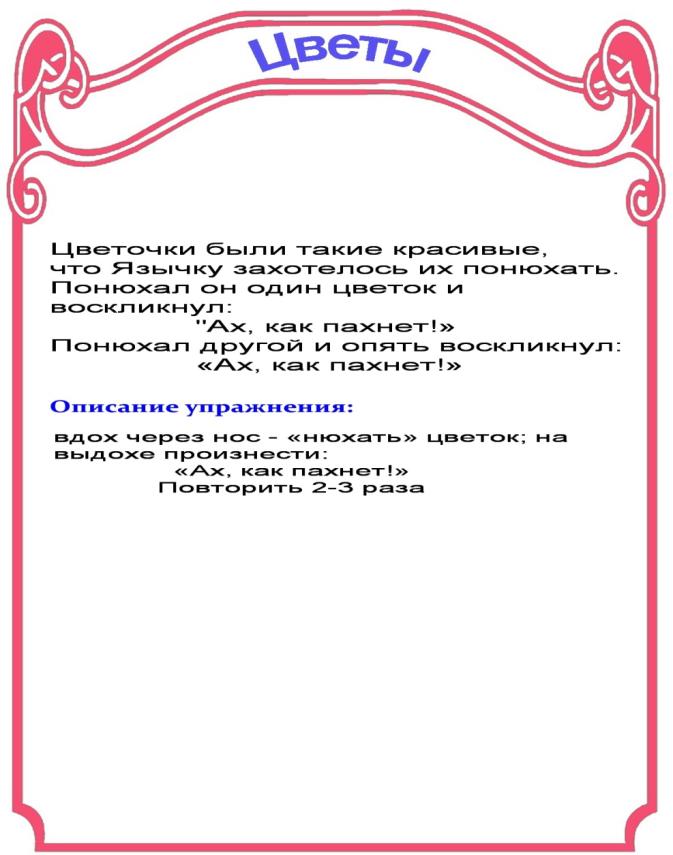 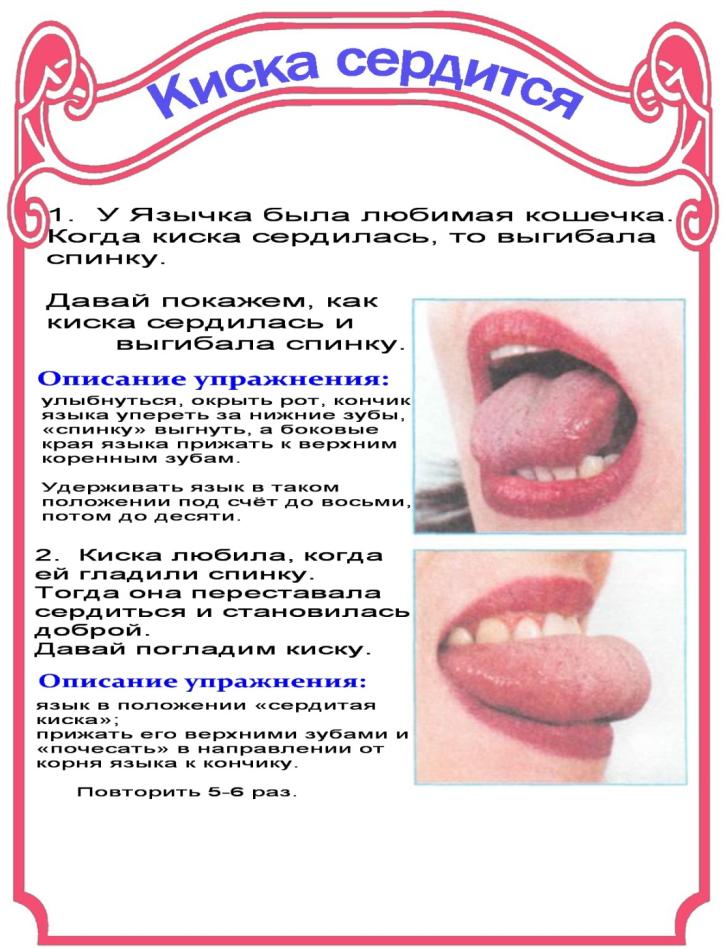 До новых встреч!